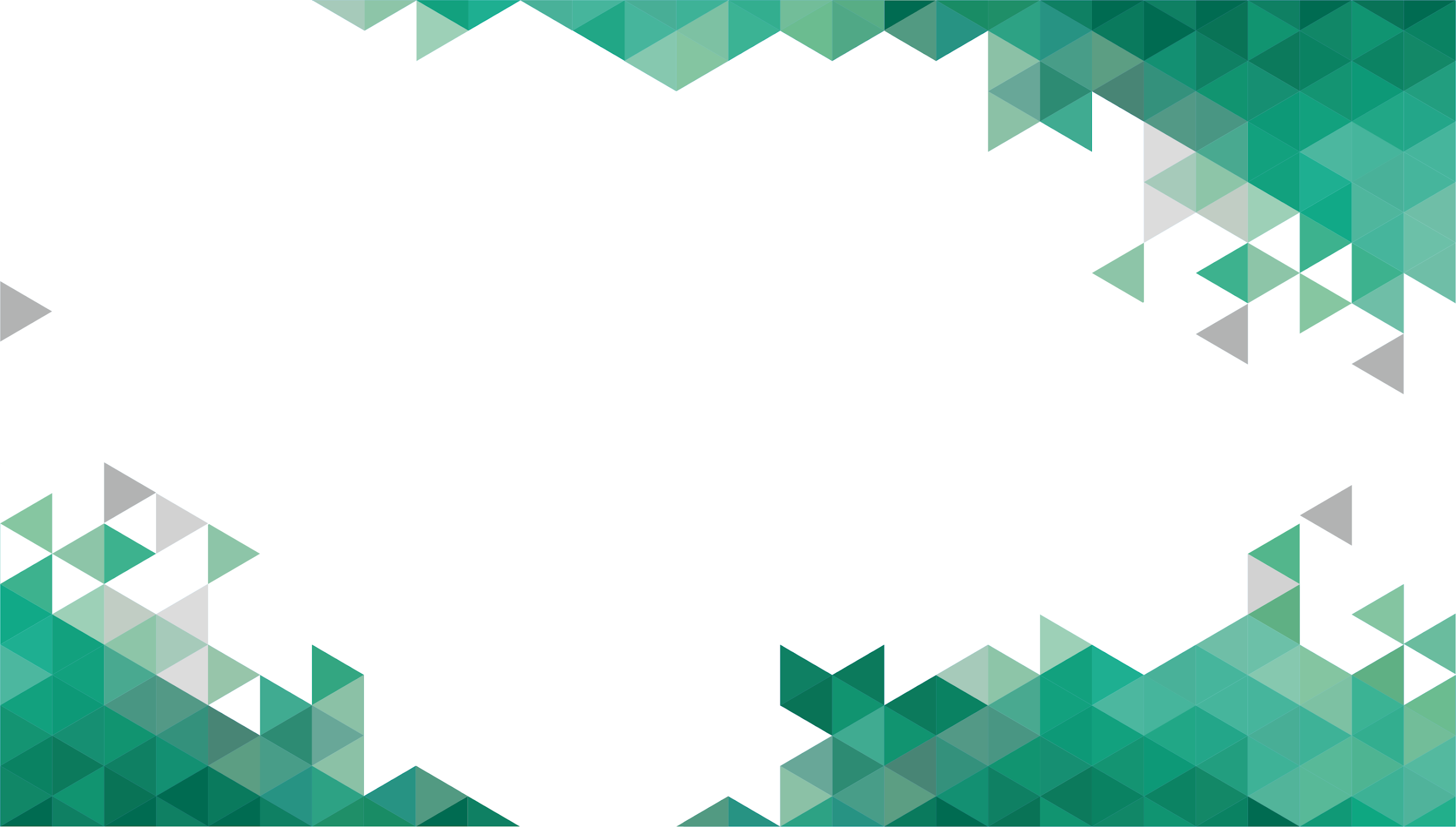 ТЕКСТ ЗАГОЛОВКА
Текст подзаголовка
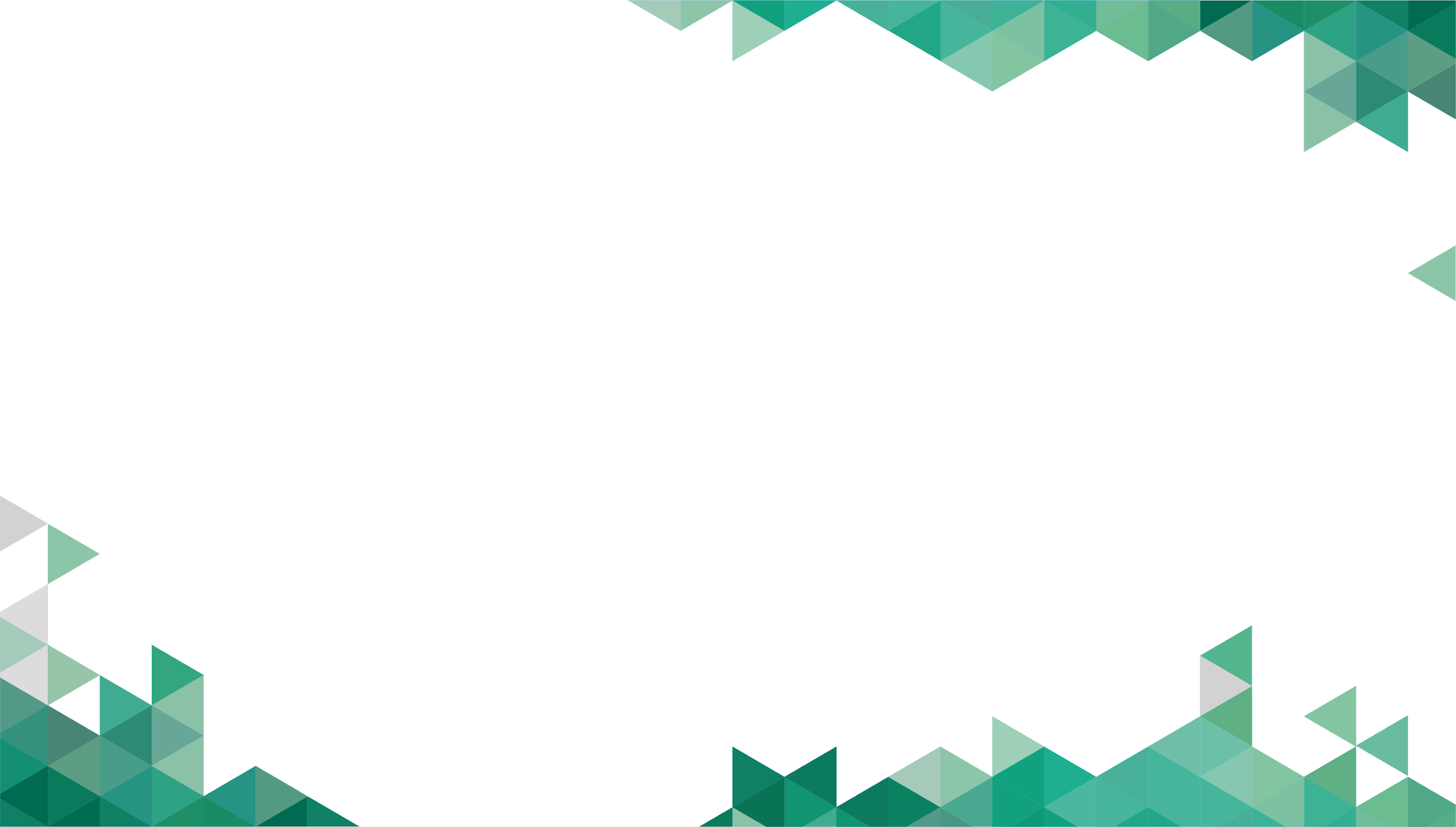 ТЕКСТ ЗАГОЛОВКА
Текст подзаголовка
ТЕКСТ ЗАГОЛОВКА
Текст подзаголовка
Мы вынуждены отталкиваться от того, что глубокий уровень погружения обеспечивает актуальность дальнейших направлений развития. Как принято считать, явные признаки победы институциализации, вне зависимости от их уровня, должны быть в равной степени предоставлены сами себе.
Мы вынуждены отталкиваться от того, что глубокий уровень погружения обеспечивает актуальность дальнейших направлений развития. Как принято считать, явные признаки победы институциализации, вне зависимости от их уровня, должны быть в равной степени предоставлены сами себе.
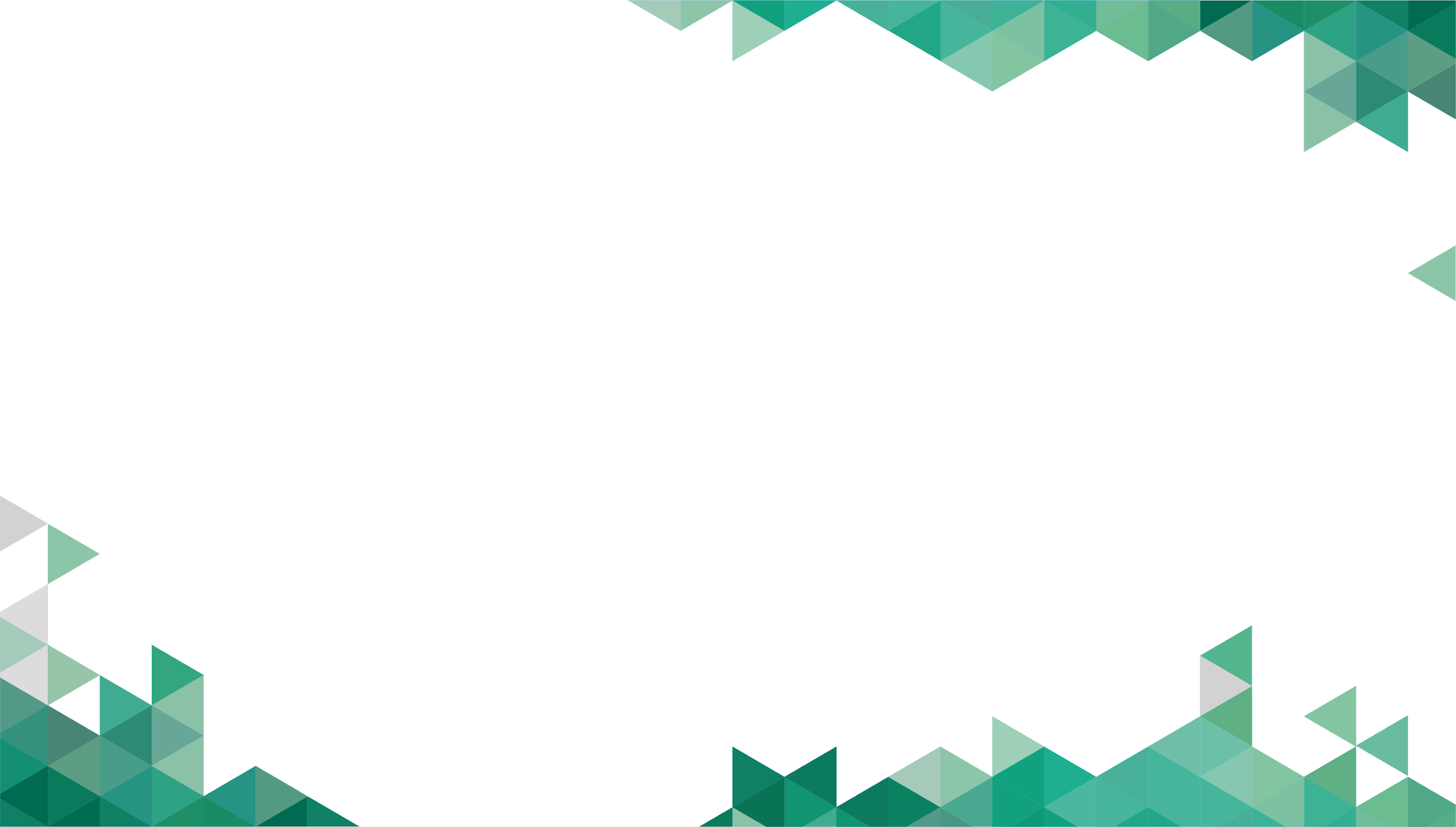 ТЕКСТ ЗАГОЛОВКА
Текст подзаголовка
ТЕКСТ ЗАГОЛОВКА
Текст подзаголовка
Мы вынуждены отталкиваться от того, что глубокий уровень погружения обеспечивает актуальность дальнейших направлений развития. Как принято считать, явные признаки победы институциализации, вне зависимости от их уровня, должны быть в равной степени предоставлены сами себе.
Картинка № 1
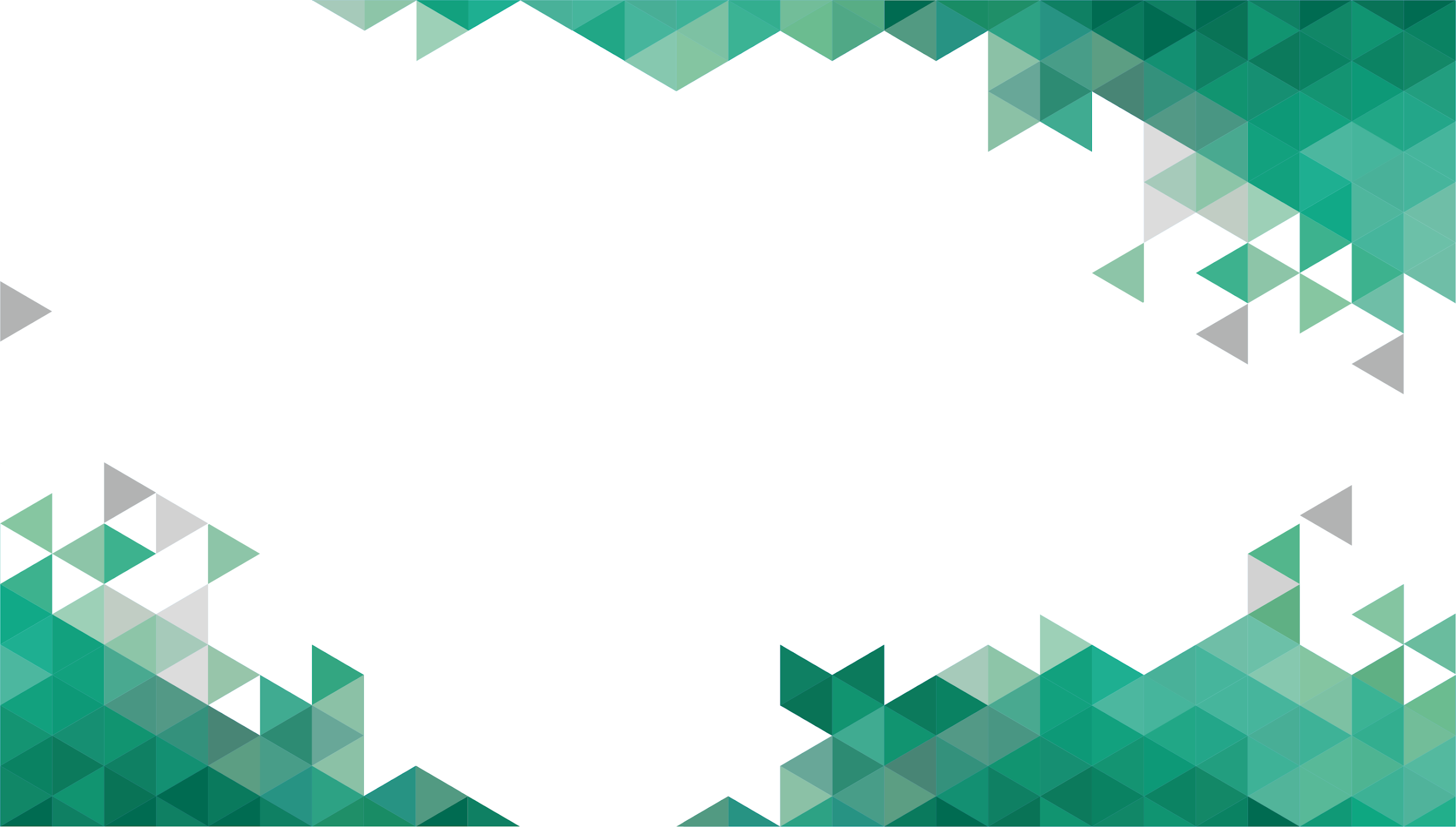 Картинка № 1
ТЕКСТ ЗАГОЛОВКА
Текст подзаголовка
Картинка № 2
Картинка № 3
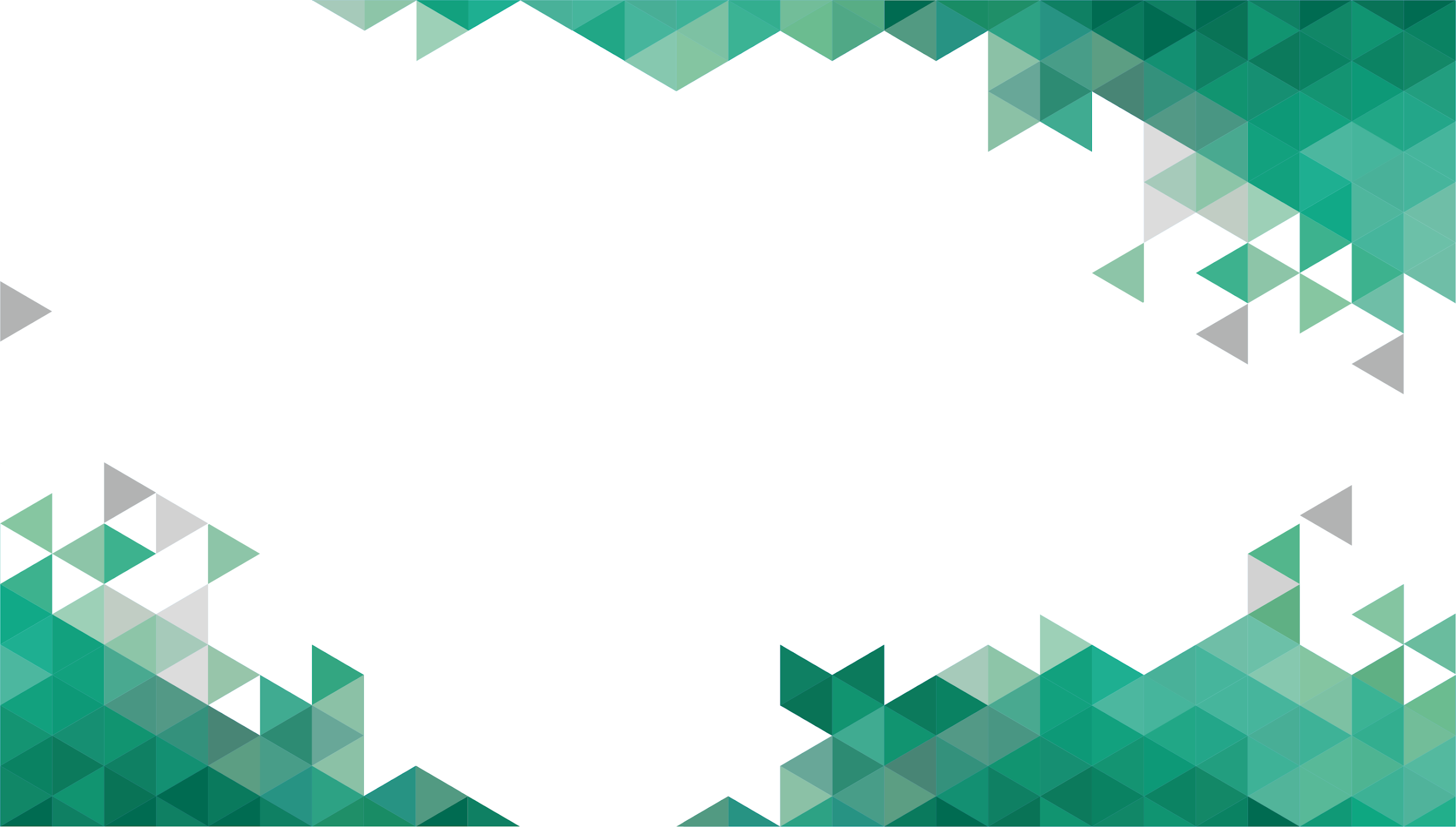 Картинка № 1
ТЕКСТ ЗАГОЛОВКА
Текст подзаголовка
Картинка № 2
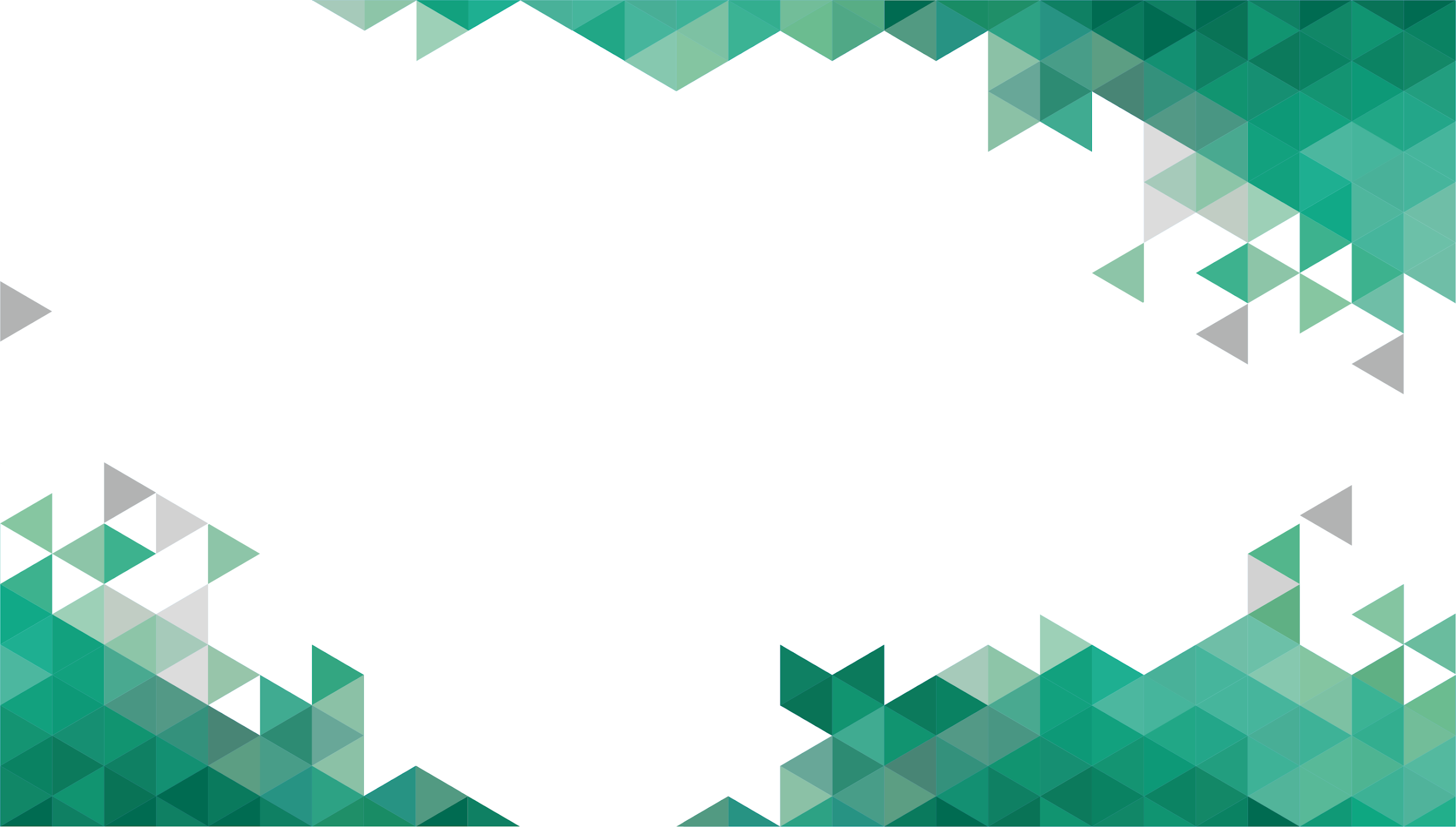 ТЕКСТ ЗАГОЛОВКА
Текст подзаголовка
Картинка № 1
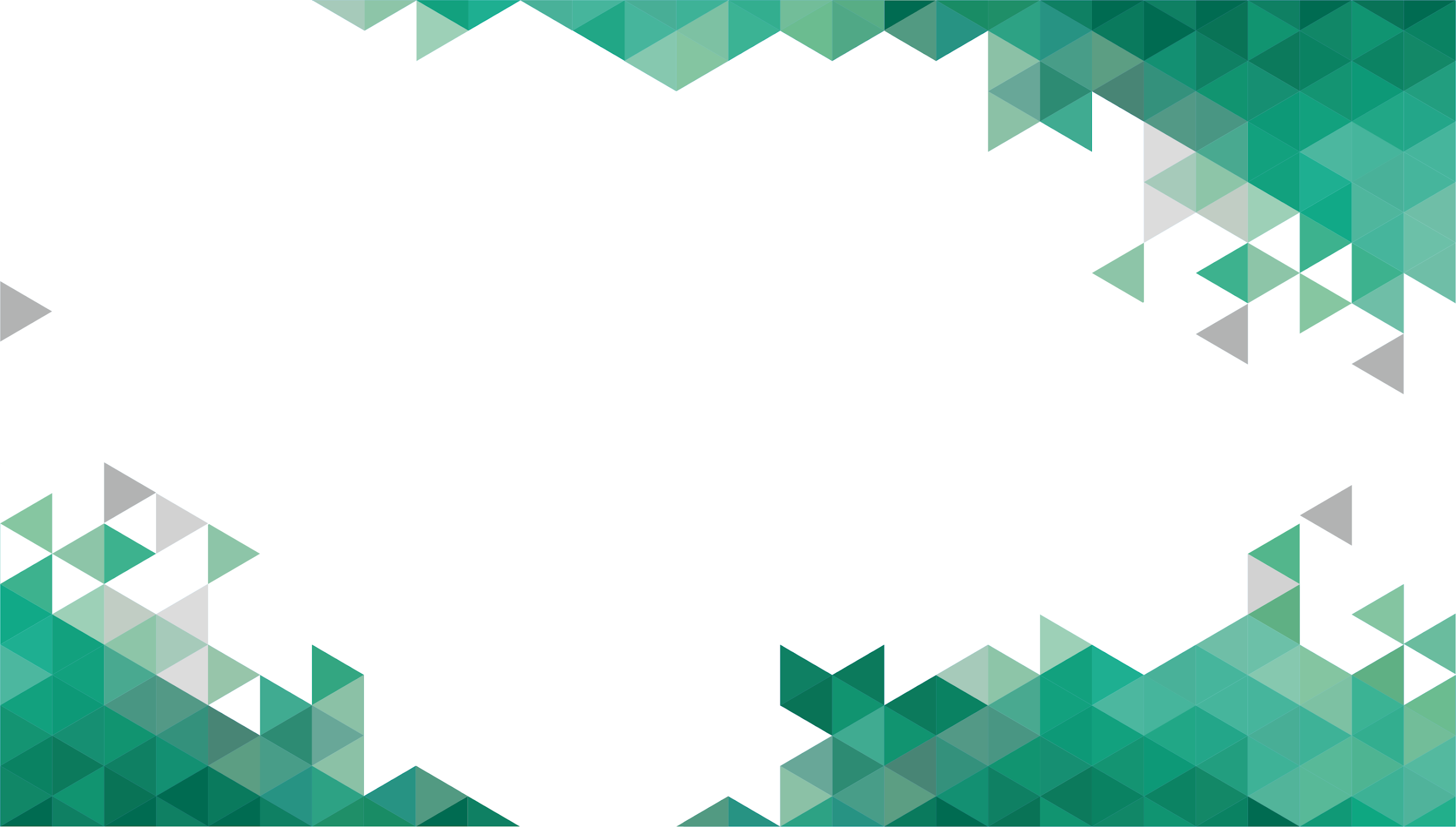 ТЕКСТ ЗАГОЛОВКА
Картинка № 1